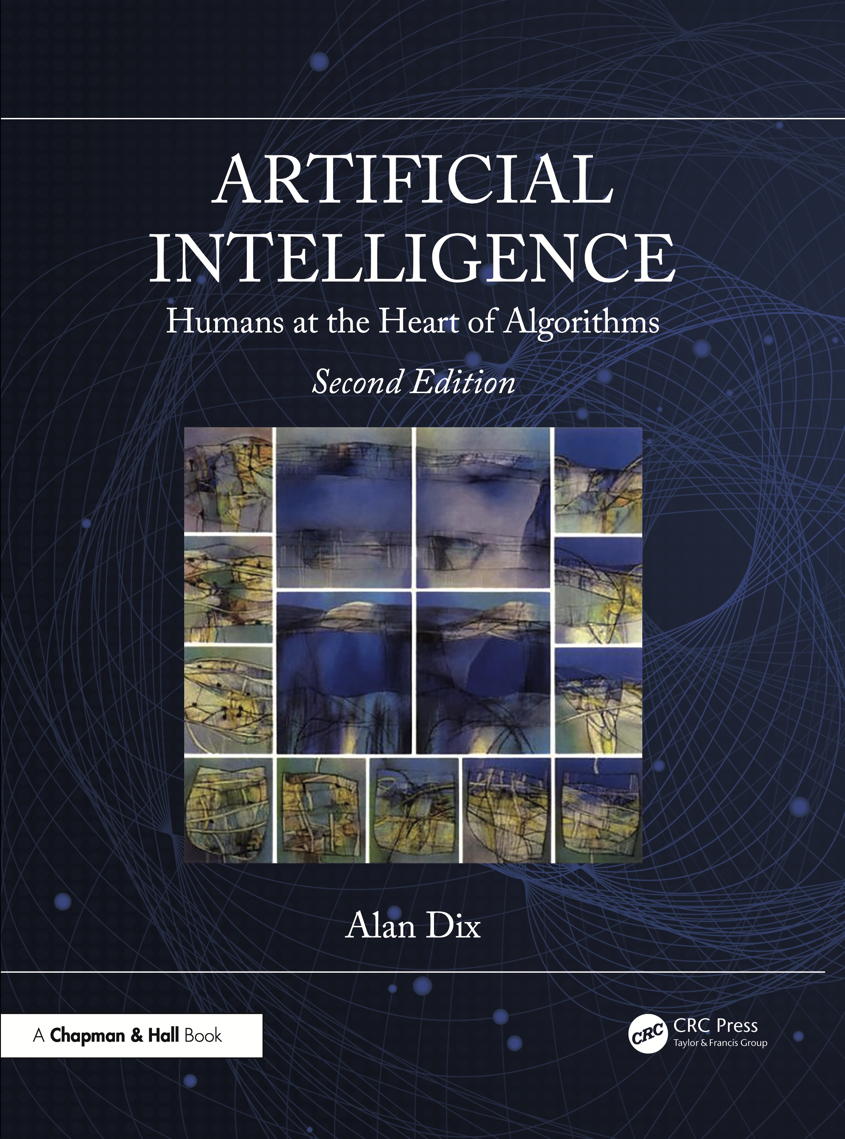 Chapter 9
Making Sense of Machine Learning
[Speaker Notes: List of Figures

9.1	Training phase of machine learning.	117
9.2	Application phase of machine learning.	118
9.3	Three ways of using the output of unsupervised learning.	119
9.4	ROC curve -- trade-off between false positive and false negative rates.	120
9.5	ROC curve -- choosing between classifiers.	121
9.6	Hill climbing may get stuck at local maximum.	122
9.7	Potential solutions in multi-objective optimisation.	128
9.8	Pinch-point node clamped to intermediate label in semi-supervised learning.	130
9.9	ROC curve for Exercise\nobreakspace {}\ref {ex:ml-theory.roc}.	130]
Training phase of machine learning
training set
learningalgorithm
rule set
IF X>17 THEN ..
IF A=3 & B<6 THEN …
IF C<D & C < A THEN
IF X <12 THEN
10011 11000 11011 10111 10011 01110 01011 11111 01001 01001 11110 00001
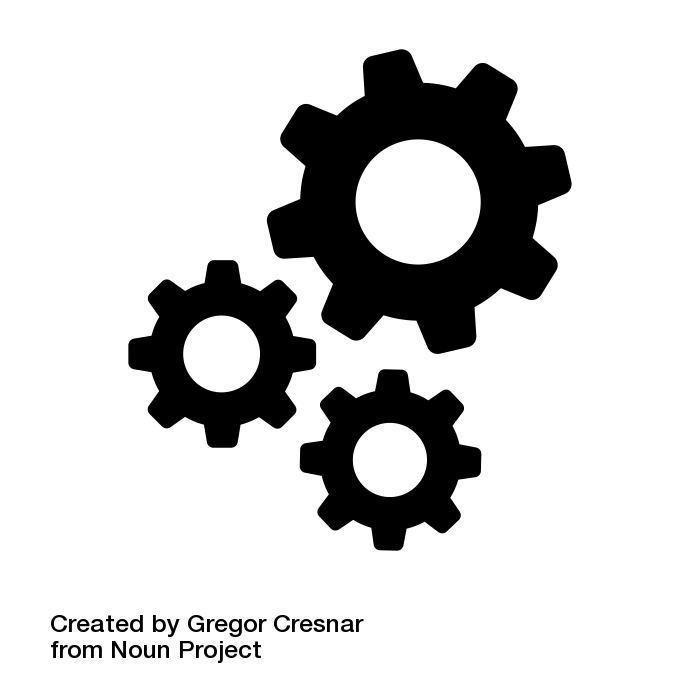 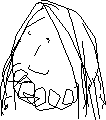 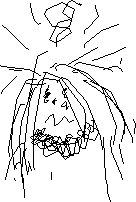 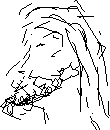 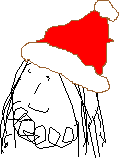 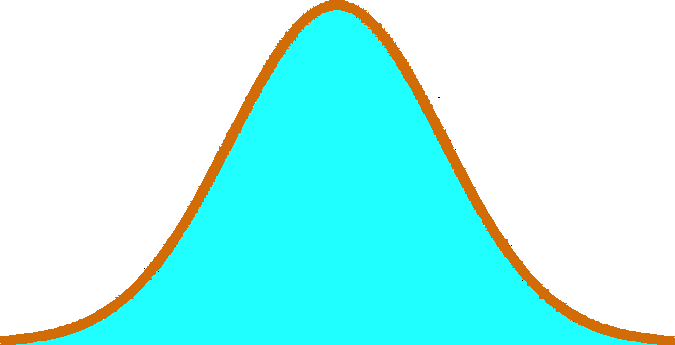 otherparameters
fitness function
Fig. 9.1
[Speaker Notes: 9.1	Training phase of machine learning.	117

cogs by Gregor Cresnar from the Noun Project]
Application phase of machine learning
recognitionalgorithm
rule set
IF X>17 THEN ..
IF A=3 & B<6 THEN …
IF C<D & C < A THEN
IF X <12 THEN
category /decision
10011 11000 11011 10111 10011 01110 01011 11111 01001 01001 11110 00001
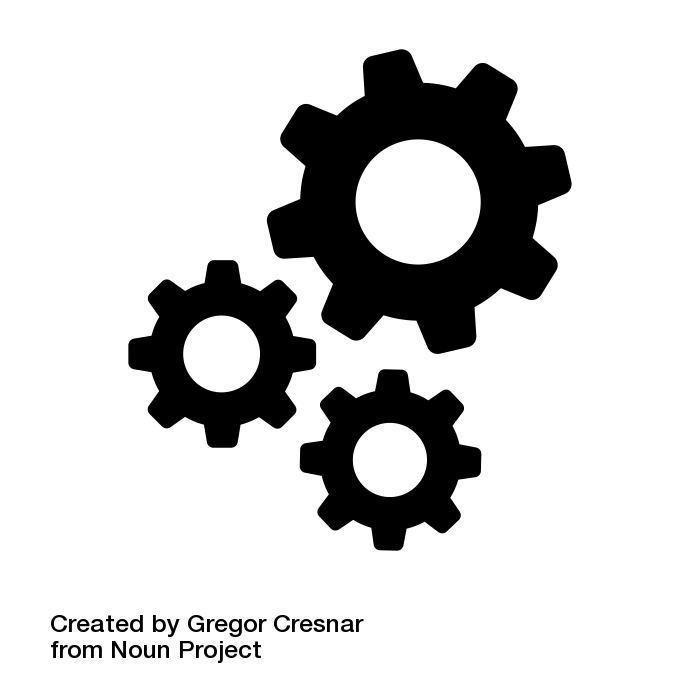 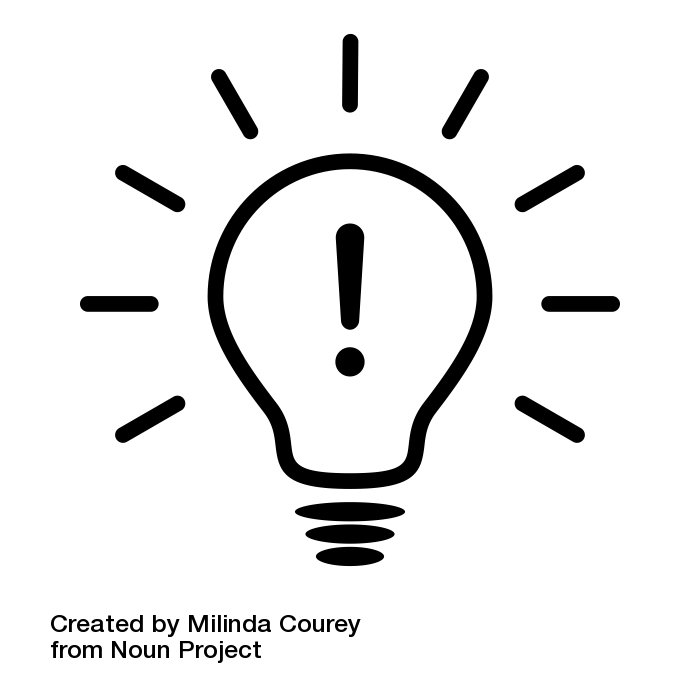 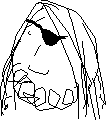 Fig. 9.2
unseen data
[Speaker Notes: 9.2	Application phase of machine learning.	118

cogs by Gregor Cresnar from the Noun Project. CC-BY-3.0.  https://thenounproject.com/icon/cogs-170064/

lightbulb idea by Milinda Courey from the Noun Project.  CC-BY-3.0. https://thenounproject.com/icon/lightbulb-idea-354070/]
Using unsupervised learning – human understanding
IF X>17 THEN ..
IF A=3 & B<6 THEN …
IF C<D & C < A THEN
IF X <12 THEN
unsupervisedlearning
visualisation andinterpretation
10011 11000 11011 10111 10011 01110 01011 11111 01001 01001 11110 00001
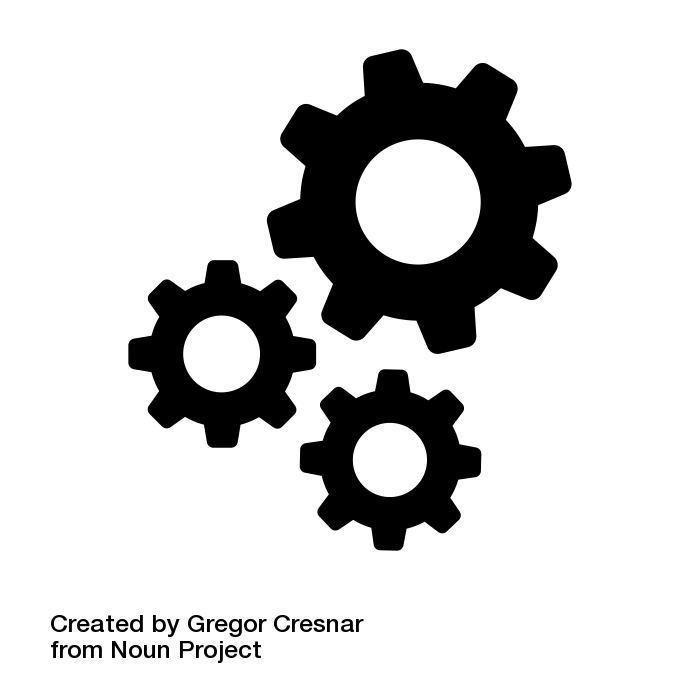 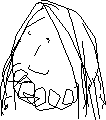 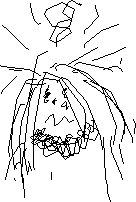 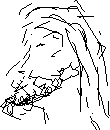 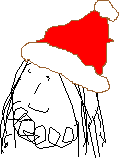 Fig. 9.3(i)
[Speaker Notes: 9.3	Three ways of using the output of unsupervised learning.	119

cogs by Gregor Cresnar from the Noun Project]
Using unsupervised learning – expert labelling
unsupervisedlearning
expert addslabels
IF X>17 THEN ..
IF A=3 & B<6 THEN …
IF C<D & C < A THEN
IF X <12 THEN
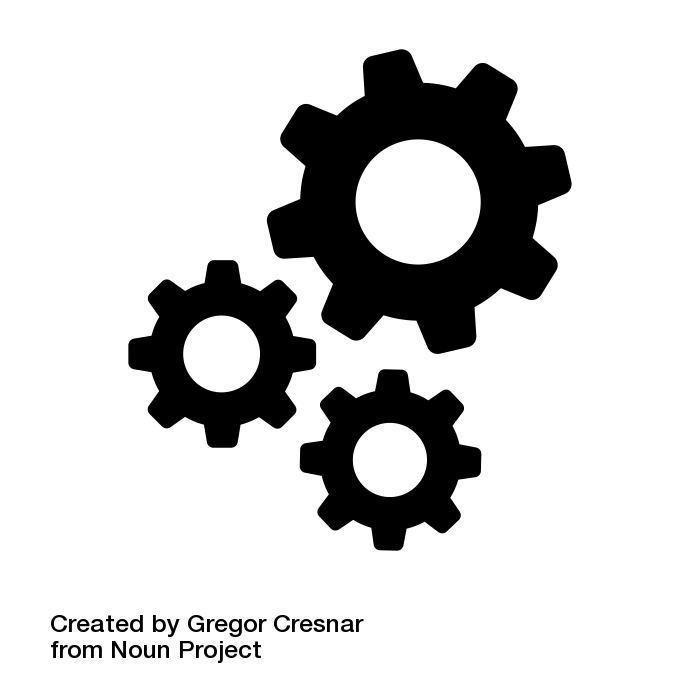 
10011 11000 11011 10111 10011 01110 01011 11111 01001 01001 11110 00001
labelled rules fed intorecognition algorithm
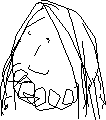 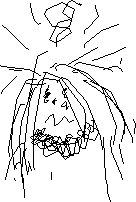 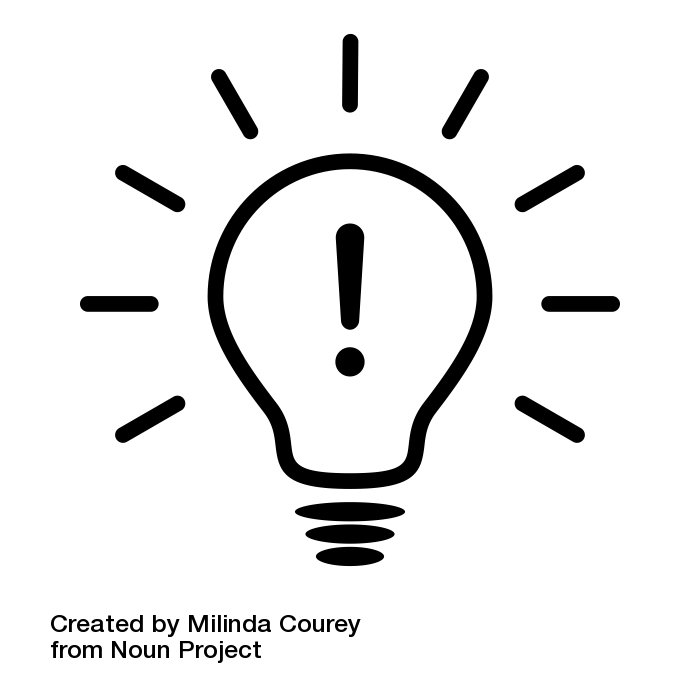 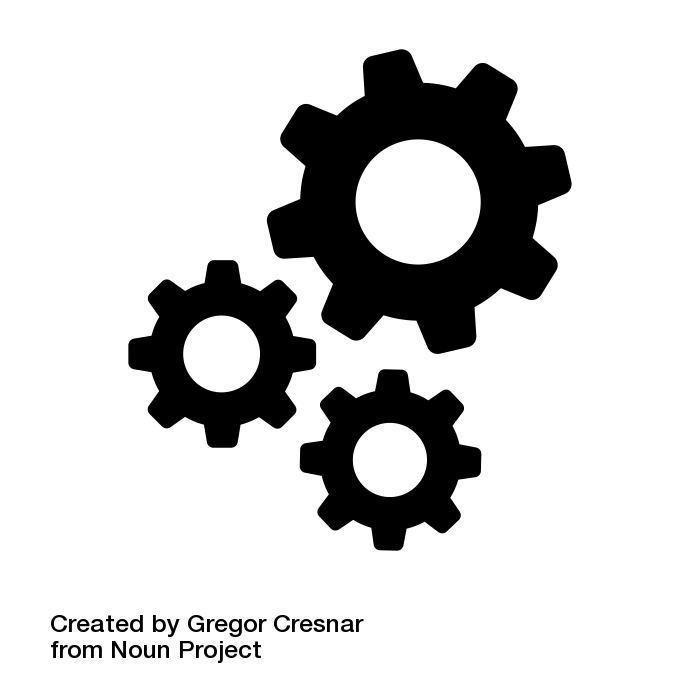 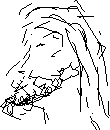 
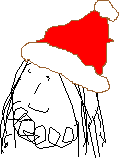 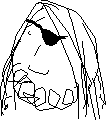 Fig. 9.3(ii)
unseen data allocated label
[Speaker Notes: 9.3	Three ways of using the output of unsupervised learning.	119

cogs by Gregor Cresnar from the Noun Project]
Using unsupervised learning – pre-processing
unsupervisedlearning
IF X>17 THEN ..
IF A=3 & B<6 THEN …
IF C<D & C < A THEN
IF X <12 THEN
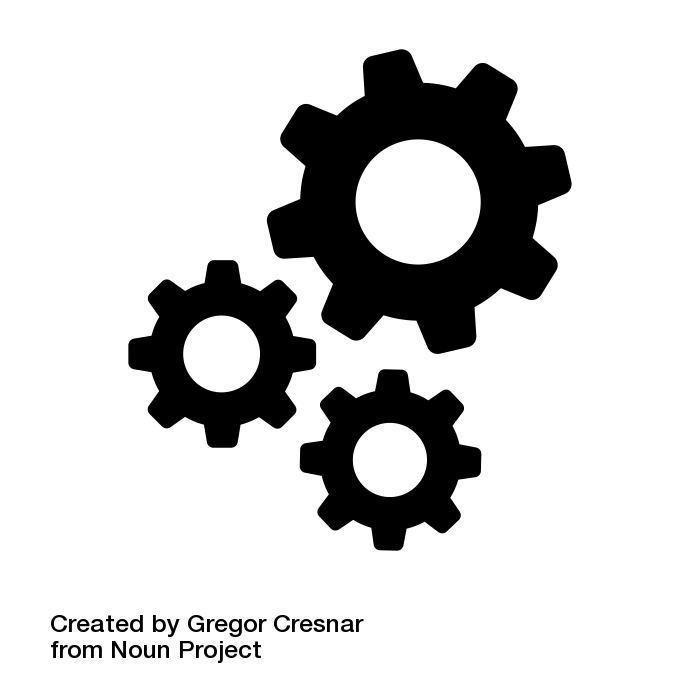 10011 11000 11011 10111 10011 01110 01011 11111 01001 01001 11110 00001
removelabels
supervisedlearning
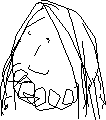 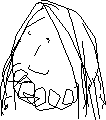 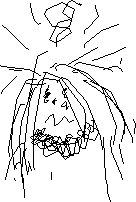 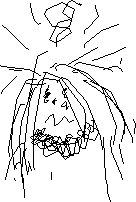 



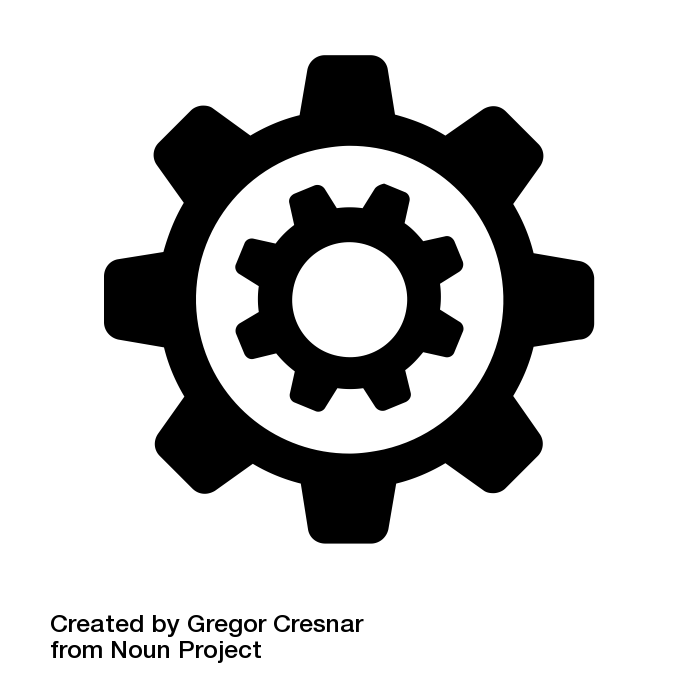 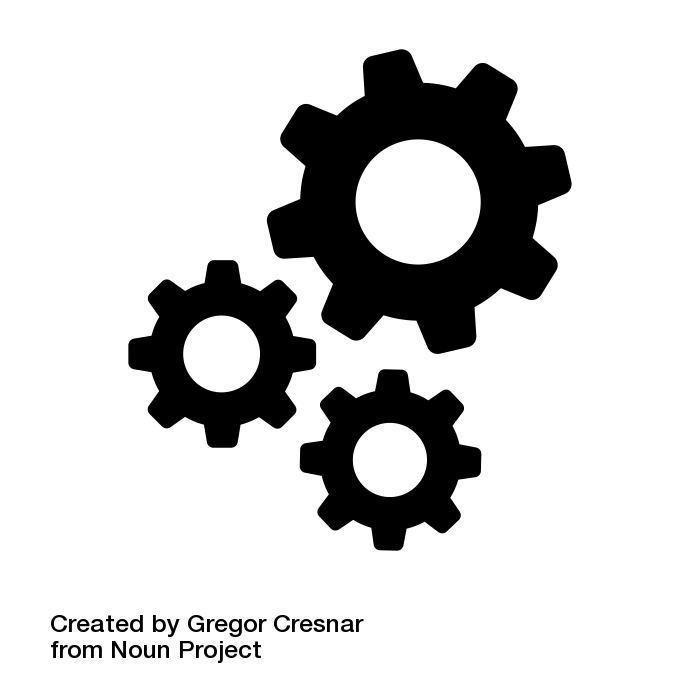 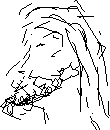 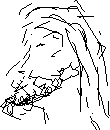 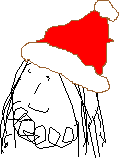 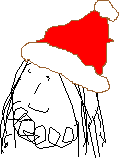 



pre-processto simplify data
labelled simplifiedtraining set
labelledtraining set
Fig. 9.3(iii)
[Speaker Notes: 9.3	Three ways of using the output of unsupervised learning.	119

cogs by Gregor Cresnar from the Noun Project]
ROC curve – trade-off between false positive and false negative rates
1.0
high recall,but low precision
true positive rate
(recall)
0.5
often somewhere between
 is best tradeoff
high precision,but low recall
0
0.5
1.0
false positive rate
(1–precision)
Fig. 9.4
[Speaker Notes: 9.4	ROC curve -- trade-off between false positive and false negative rates.	120]
ROC curve – choosing between classifiers
1.0
perfect classifier
classifier A
true positive rate
(recall)
classifier B
0.5
classifier C
random classifier
0
0.5
1.0
false positive rate
(1–precision)
Fig. 9.5
[Speaker Notes: 9.5	ROC curve -- choosing between classifiers.	121]
Hill climbing may get stuck at local maximum
… so never reachthe global maximum
… but may get stuck at a local maximum
hill climbing moves upwards in direction of steepest gradient
Fig. 9.6
[Speaker Notes: 9.6	Hill climbing may get stuck at local maximum.	122]
Potential solutions in multi-objective optimisation
2:1 trade-off line
objective A
S1
S4
Pareto-optimal solutions
S2
S3
other solutions
S5
S6
objective B
Fig. 9.7
[Speaker Notes: 9.7	Potential solutions in multi-objective optimisation.	128]
Pinch-point node clamped to intermediate label in semi-supervised learning
upstream layers
downstream layers
pinch point
input layer
output layer
V
𝛅
backpropagationas normal
value used for
downstreamforward propagation
node clamped
to intermediate
label
discrepancydrives upstreambackpropagation
Fig. 9.8
[Speaker Notes: 9.8	Pinch-point node clamped to intermediate label in semi-supervised learning.	130]
ROC curves for ex. 9.3
1.0
perfect classifier
classifier A
true positive rate
(recall)
classifier B
0.5
classifier C
random classifier
0
0.5
1.0
false positive rate
(1–precision)
Fig. 9.9
[Speaker Notes: 9.9	ROC curve for Exercise 9.3	130]